PIMS Arts & Sciences
2019-2020
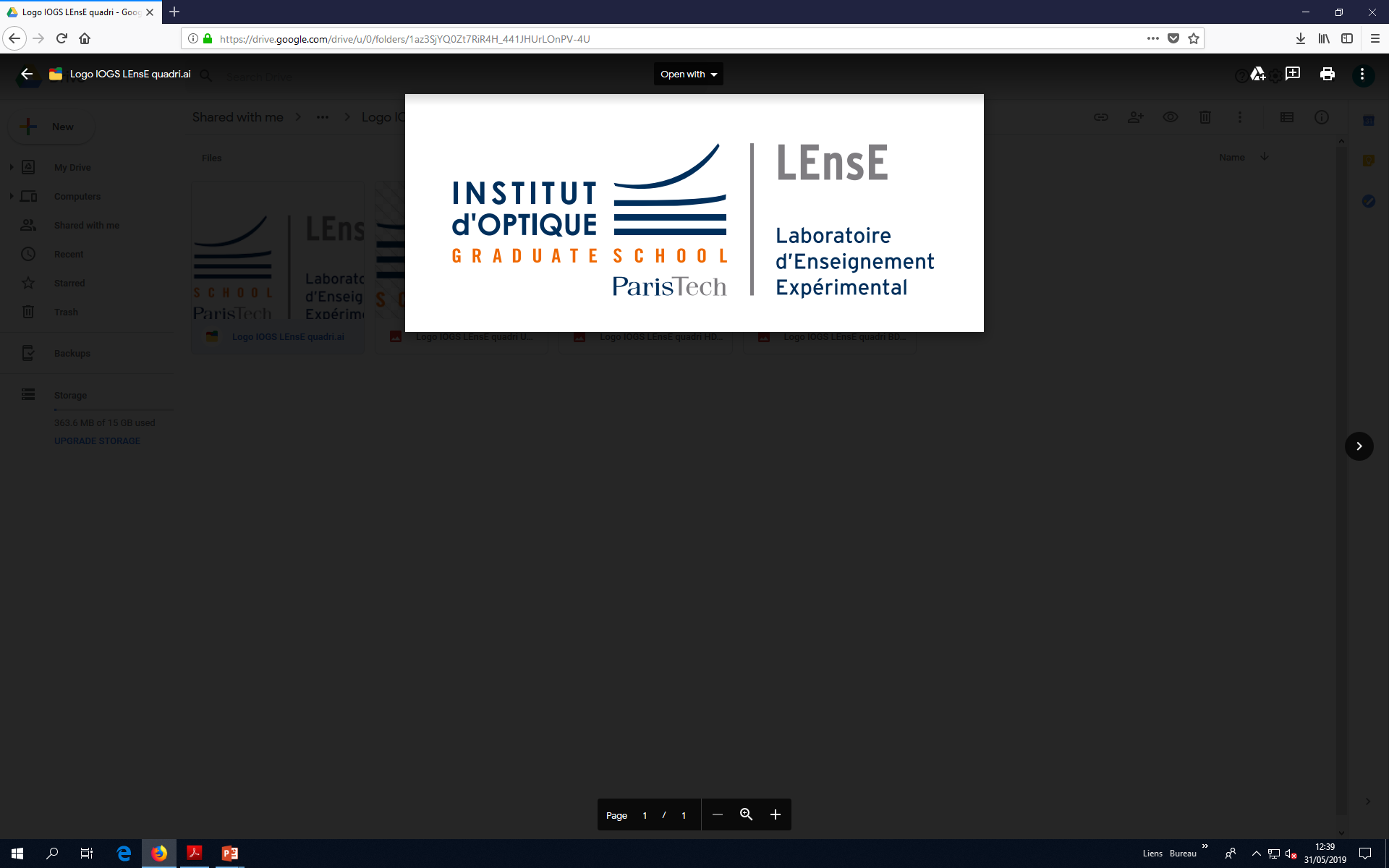 L’utilisateur rentre dans une pièce noire. Une Kinet va détecter sa présence . Un cadre lumineux va s’allumer dans le coin de la pièce.
1&2
Light Touch
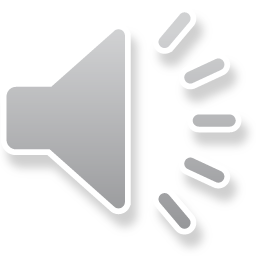 Un faisceau de couleur rouge vient se superposer à la main. Il y a une sensation de chaleur.
L’utilisateur a beau se déplacer , le laser suit sa main , il est tracké par le laser grâce à une Kinect qui détecte sa main et ainsi fait partie de l’oeuvre.
Cécile Le Gall     Jad Aoun    Hippolyte Dupont    Ewan Mer     Hector Izard
Encadrés par François Balembois et Eric Michel qui ont cru en ce projet
Remerciements particuliers pour  Julien Villemejane et Thierry Avignon
3&4
Etat de l’art
Light Touch est né de l’idée de toucher la lumière avec sa main . C’est une expérience immersive basée sur l'interaction entre l’utilisateur et notre œuvre d’art .
5,6&7
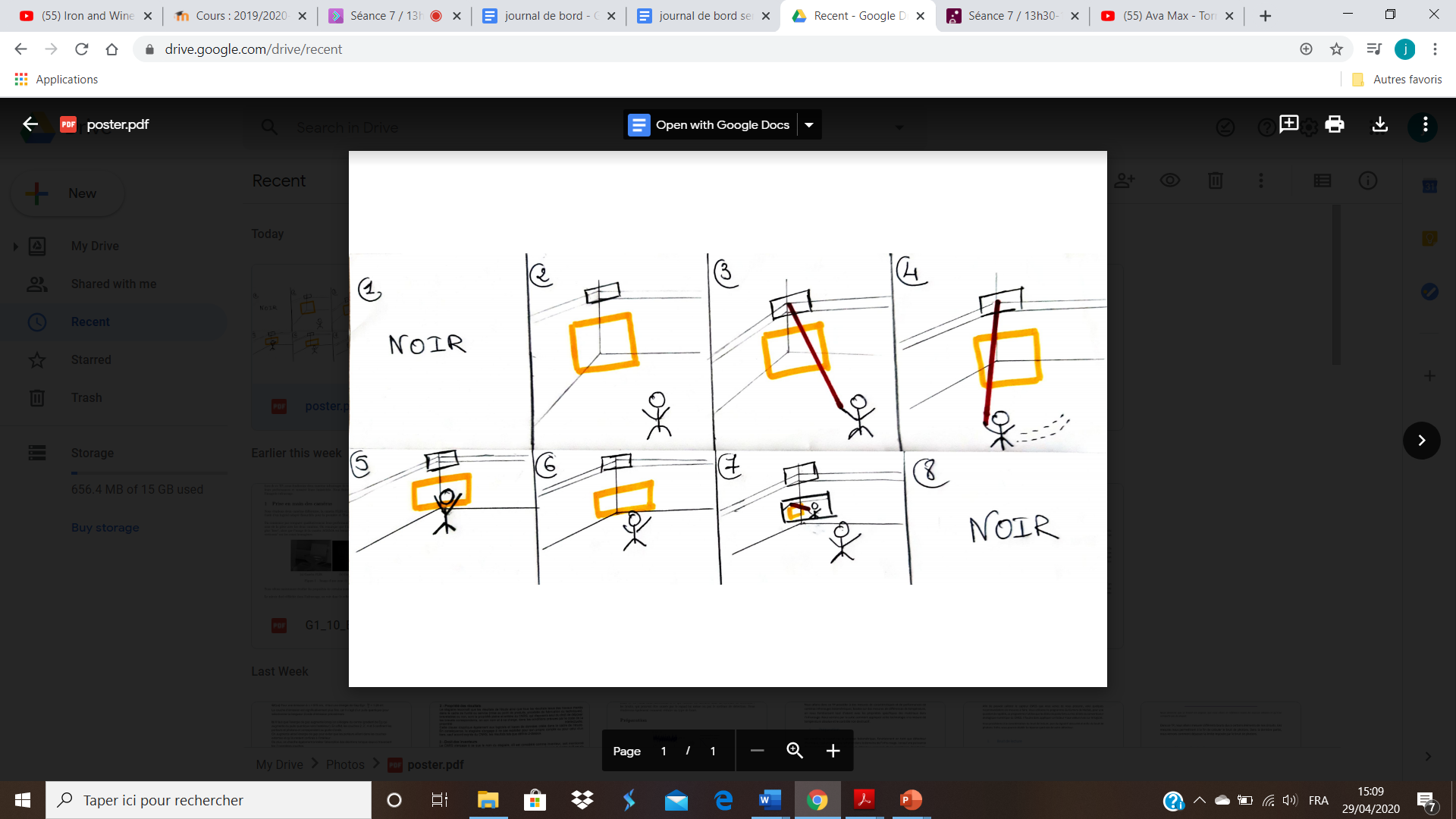 L’utilisateur se rapproche du cadre et le touche. Le cadre s’éteint et lui projette une vidéo .
C’est une vidéo de l'utilisateur qui a été enregistré pendant son expérience immersive . L’œuvre d’art lui aussi l’a vu .
Schéma de synthèse des fonctions
La découpe LASER remaniée
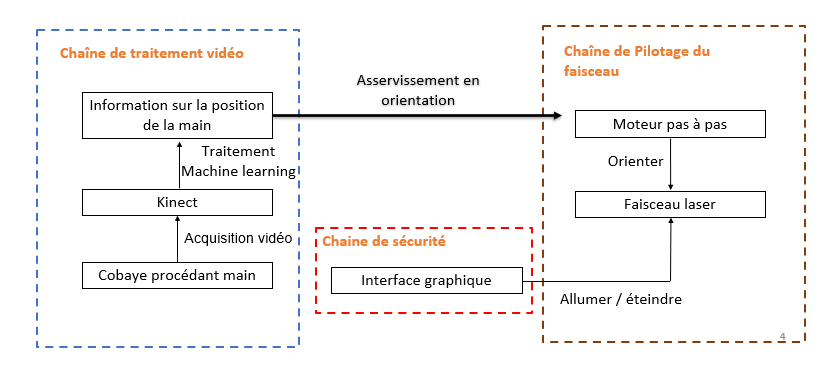 Motorisation du bras lasers avec deux motors pas à pas commandés par un ensemble carte Nucléo + Contrôleur L297 + Amplificateur de puissance L298
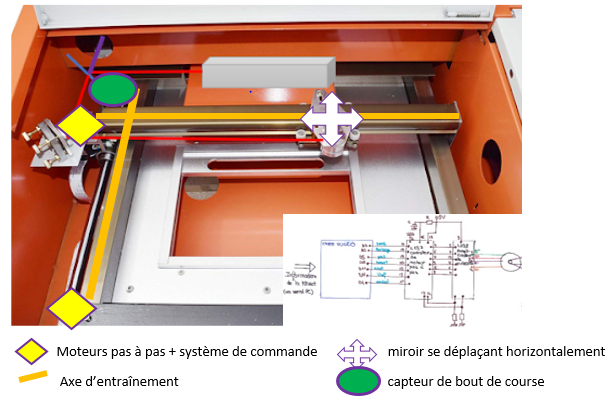 Sécurité et pilotage
Conception optique et détournement d’une découpe laser
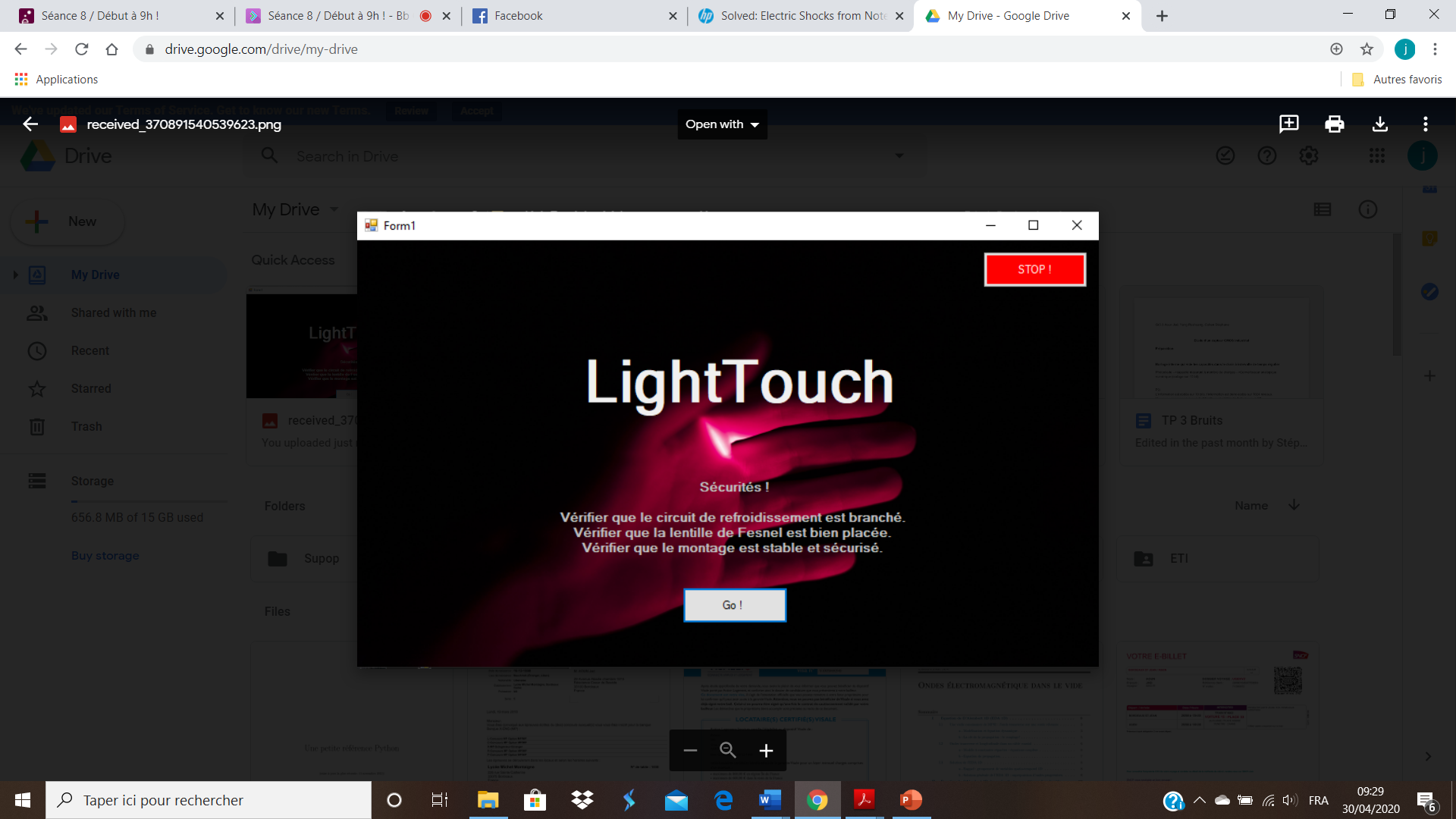 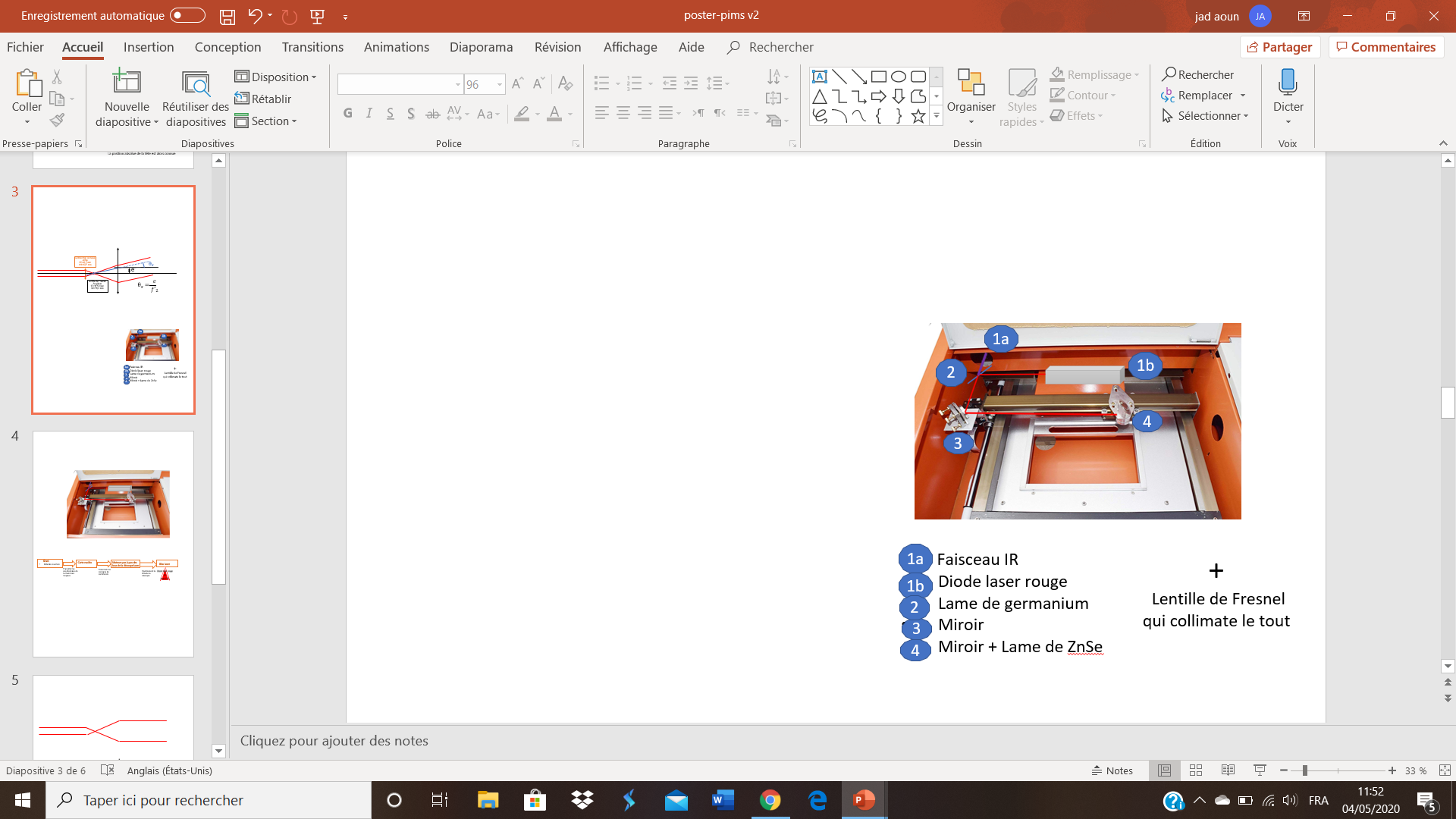 Création d’une interface graphique ( codé en C#) qui permet
 de piloter le laser et qui contient un bouton d’arrêt d’urgence.